Презентация.№3
На тему:     «урок-ОЛИМПИАДА сочи 2014».               Работу выполнила учитель физкультуры                                 ГБОУ школы №612                            Центрального района                               Санкт-Петербурга                   ПЛЕШКОВА АНАСТАСИЯ АНДРЕЕВНА.
«СОЧИ 2014»

Зимние Олимпийские игры 2014 ( официальное название XXII Олимпийские зимние игры) — международное спортивное мероприятие, проходившее вроссийском городе Сочи с 7 по 23 февраля 2014 года. Столица Олимпийских игр — 2014 была выбрана во время 119-й сессии МОК в Гватемале 4 июля 2007 года[⇨]. На территории России Олимпийские игры прошли во второй раз (до этого в Москве в 1980 году прошли летние Олимпийские игры), и впервые — зимние Игры. По окончании Олимпийских игр на тех же объектах будут проведены зимние Паралимпийские игры — 2014. В 2011 году талисманами зимних Олимпийских игр — 2014 были избраны Белый мишка, снежный Леопард и Зайка. За 500 дней до начала Олимпийских игр Оргкомитет «Сочи 2014» огласил слоган предстоящей Олимпиады: «Жаркие. Зимние. Твои». По сравнению с Ванкувером-2010 количество соревнований в различных дисциплинах увеличено на 12, в общей сложности будет разыграно 98 комплектов медалей.
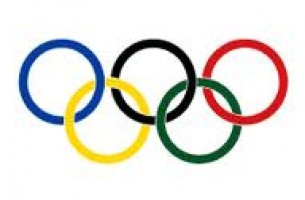 Зимние Олимпийские игры в Сочи.
Страны-участницы: 85
Количество спортсменов:2750
Разыгрывается медалей:98 комплектовв 7 видах спорта (15 дисциплин)
Церемония открытия :7 февраля 2014 годаЦеремония закрытия: 23 февраля 2014 года
 Ровно за 500 дней до старта зимних Олимпийских игр, Дмитрий Чернышенко назвал слоган предстоящих соревнований:     «Жаркие. Зимние. Твои».
Зимние Олимпийские игры в Сочи.
2014г.
Итоги олимпиады нашей страны:
1местоЗанимает Россия в XXII Зимних олимпийские играх.
33медали13 золото11 серебро 9 бронзаЗавоевали Российские спортсмены в XXII Зимних олимпийские играх.
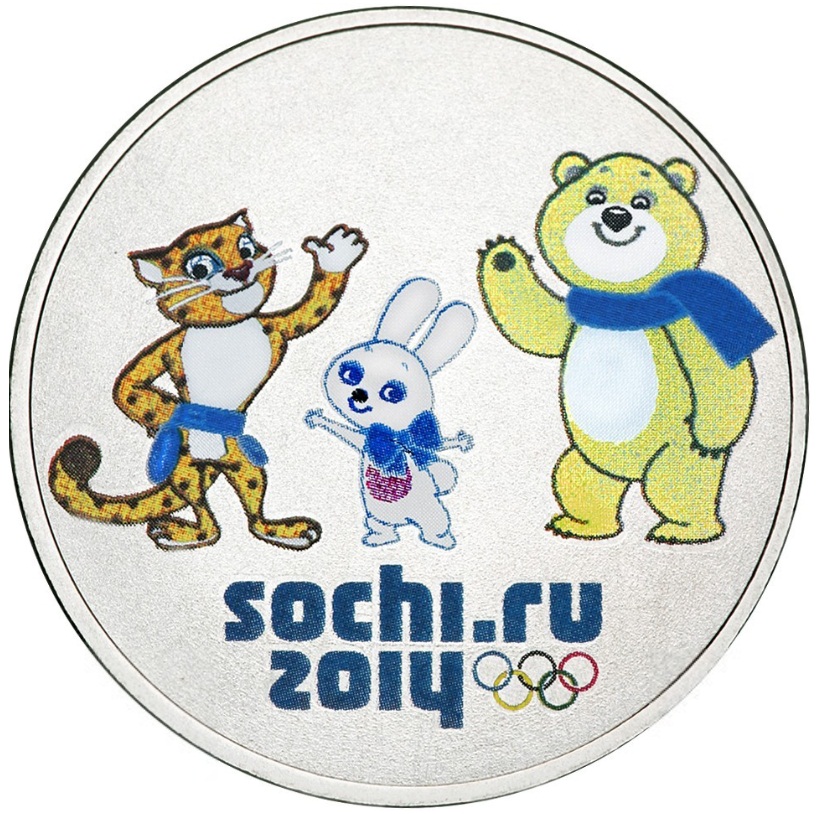 Спасибо за внимание!!!